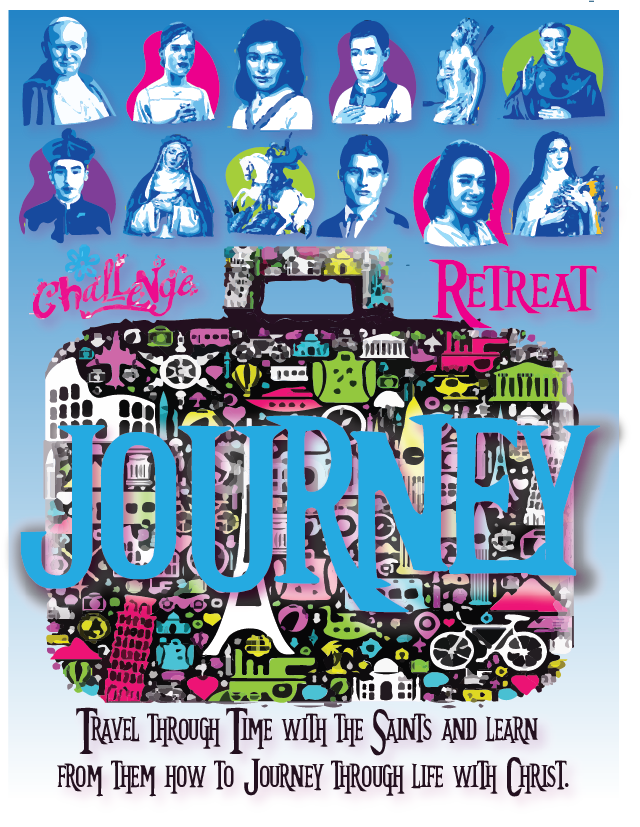 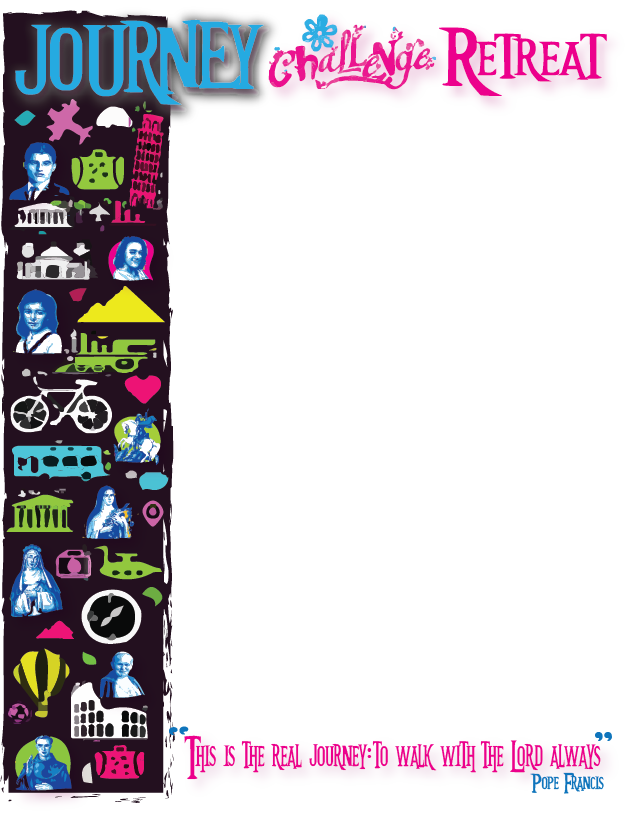 Date ##, 2013  4:00pm 
to  
Date ##, 2013 12 noon

location 
Location
Location 

Cost: $###

RSVP and register to
Name name 
Email@emai.com 
Phone number 

More information:
www.website.com